بسم الله الرحمن الرحیم
دکتر مرضیه شاکری متخصص پاتولوژی و علوم آزمایشگاهی
هفته جهانی آگاه سازی داروهای آنتی میکروبیال
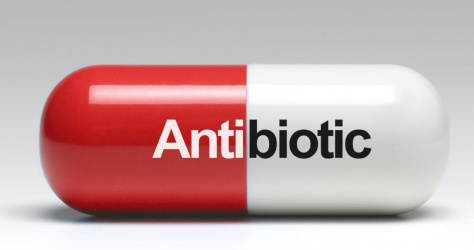 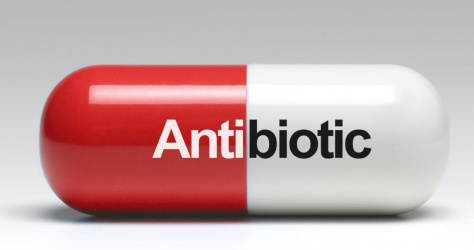 مقاومت میکروبی تا سال 2050 بیش از سرطان قربانی می‌گیرد
شعار امسال این هفته "همه با هم برای پیشگیری از مقاومت به داروهای ضدمیکروبی"
تاثیر داروهای ضدمیکروبی بر رشد میکروارگانیسم‌ها :
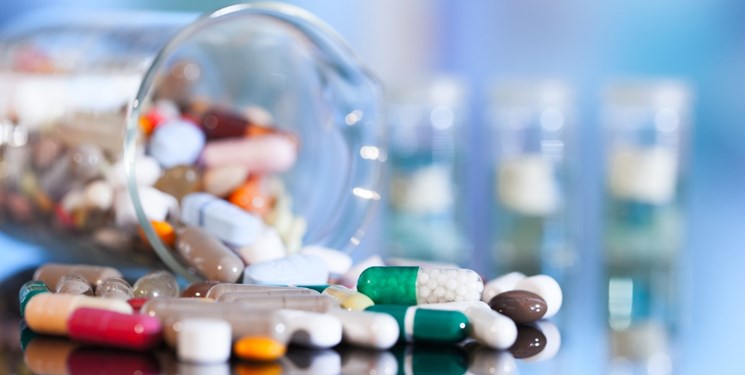 این داروها شامل آنتی‌بیوتیک‌ها یا
 داروهای ضدباکتری، ضدویروس،
 ضدقارچ و ضدانگل هستند که برای
 درمان عفونت‌ها استفاده می‌شود اما
 مردم بیشتر با واژه آنتی‌بیوتیک آشنایی
 دارند که زیرمجموعه داروهای
 ضدمیکروبی است
مقاومت میکروبی یکی از تهدیدهای مهم برای سلامت عمومی
وقتی میکروب‌ها تغییر یافته و داروها بر آنها بی‌اثر شود، مقاومت میکروبی رخ داده و درمان عفونت‌ها را بسیار مشکل و یا غیرممکن می‌کند
مقاومت میکروبی یکی از تهدیدهای مهم برای سلامت عمومی
مقاومت میکروبی یکی از مهمترین تهدیدها برای سلامت عمومی میباشد : محققان برآورد کردند که سالانه بیش از 8/2 میلیون عفونت مقاوم به آنتی‌بیوتیک در ایالات متحده آمریکا اتفاق می‌افتد و منجر به مرگ بیش از 35 هزار نفر می‌شود

در سال 2019، مقاومت به ضدمیکروب‌ها عامل مرگ یک میلیون و 270 هزار نفر بوده است : پیش بینی می‌شود تا سال 2050 مقاومت میکروبی از سرطان قربانیان بیشتری داشته باشد
مقاومت میکروبی یکی از تهدیدهای مهم برای سلامت عمومی
با توجه به امکان انتقال ژن مقاومت به داروهای ضدمیکروبی از باکتری مقاوم به باکتری حساس : مقاومت میکروب‌ها به ضدمیکروبی‌ها یک مشکل جدی برای سلامت جهانی است.

عدم درمان بیمار به دلیل مقاومت میکروبی، انتقال میکروب‌های مقاوم به سایر افراد و شیوع مقاومت میکروبی موضوع مهمی بوده که در هنگام مصرف آنتی‌بیوتیک‌ها باید مورد توجه قرار گیرد
مقاومت میکروبی یکی از تهدیدهای مهم برای سلامت عمومی
مقاومت میکروبی مشکلات زیادی برای فرد و جامعه ایجاد می‌کند که افزایش طول مدت بیماری، افزایش هزینه درمان، شیوع بیماری‌های میکروبی پیچیده‌تر، سختی درمان، افزایش مراجعات به پزشک، اختلال در کنترل عفونت بیمارستانی، افزایش ریسک سایر اقدامات درمانی (جراحی‌های بزرگ، شیمی درمانی، عمل پیوند عضو، تعویض مفصل و...) و افزایش مرگ ومیر ناشی از عفونت‌ها از مهمترین این مشکلات است
عوامل بروز مقاومت میکروبی
استفاده نابه‌جا و بیش از حد از داروهای آنتی‌میکروبیال در انسان‌ها، حیوانات و گیاهان به عنوان اولین علت محسوب می‌شود
تجویز و مصرف غیرمنطقی داروها و عدم توجه بیماران به درمان توصیه شده پزشک معالج و خود درمانی از دیگر علل بروز مقاوت میکروبی میباشد
عوامل بروز مقاومت میکروبی
استفاده غیرمنطقی از آنتی‌بیوتیک‌ها برای بیماری‌های ویروسی نظیر کووید19، آنفلوانزا و سرماخوردگی منجر به بروز افزایش مقاومت میکروبی میشود : در بیماری‌های ویروسی صرفا زمانی مجاز به تجویز آنتی‌بیوتیک در بیمار هستیم که همزمان عفونت باکتریایی وجود داشته باشد
پیامد افزایش مصرف داروهای آنتی میکروبیال
مقاومت میکروبی

یکی از شایعترین علل مراجعه کودکان به اورژانس، واکنش‌ها و عوارض ناشی از مصرف آنتی‌بیوتیک‌ها است

عوارض آنتی‌بیوتیک‌ها شامل جوش و ضایعات پوستی، سرگیجه، حالت تهوع، اسهال و بروز عفونت های قارچی فرصت طلب
پیامد افزایش مصرف داروهای آنتی میکروبیال
عفونت کلستریدیوم دیفیسیل و اسهال شدید

آلرژی شدید و بروز خس‌خس سینه، کهیر، تنگی نفس و شوک آنافیلاکسی
اقدامات موثر برای پیشگیری و کاهش بروز مقاومت میکروبی
تجویز صحیح دارو توسط پزشک، مصرف صحیح دارو توسط بیمار و پیشگیری از ابتلا به عفونت 

آنتی بیوتیک‌ها حتما باید توسط پزشک و با توجه به وجود یا عدم وجود عفونت و نوع داروی موثر بر عفونت تجویز شود

هرگز دارو بدون تجویز پزشک مصرف نشود. دوره مصرف دارو طبق تجویز پزشک تا انتها و بهبودی کامل ادامه یابد. دوزهای دارو منظم و سر ساعت مصرف شود تا اثر مطلوب داشته باشند
اقدامات موثر برای پیشگیری و کاهش بروز مقاومت میکروبیتاکید بر اهمیت  نحوه صحیح مصرف دارو
افراد از تجویز داروی خود برای دیگران اجتناب کرده و درخصوص نحوه صحیح مصرف داروی آنتی‌میکروبیال از پزشک یا داروساز راهنمایی بخواهید

با توجه به  تداخل برخی داروهای ضدمیکروبی با سایر داروها یا مواد غذایی افراد برای اطلاع از این موضوع می‌توانند از پزشک یا داروساز سوال کنند مثلا از مصرف همزمان آنتی‌بیوتیک‌های دسته تتراسیکلین‌ها با محصولات لبنی ( شیر، ماست، پنیر، بستنی )، مکمل‌های ویتامین و املاح حاوی آهن و آنتی‌اسیدها باید اجتناب کرد و این مواد را می توان  یک ساعت قبل یا دو ساعت بعد از خوردن دارو مصرف کرد
اقدامات موثر برای پیشگیری و کاهش بروز مقاومت میکروبیتاکید بر اهمیت  نحوه صحیح مصرف دارو
برای جلوگیری از عوارض گوارشی، قرص‌ها و کپسول‌های آنتی‌میکروبیال را باید با یک لیوان آب میل کرد و هنگام مصرف شربت‌های آنتی‌میکروبیال نیز حتما از پیمانه مدرج استفاده کرد
پیشگیری از ابتلا به عفونت  بهترین راهکار برای کاهش بروز مقاومتهای میکروبی میباشد. زیرا در این صورت دیگر نیازی به مصرف داروهای آنتی میکروبیال نیست
رعایت پروتکل‌های بهداشتی، بهداشت شخصی، الگوی صحیح تغذیه، سبک زندگی سالم و دریافت به موقع واکسن‌های توصیه شده در پیشگیری از بروز عفونت موثر هستند
درصورت فراموش کردن دوزهای دارویی آنتی میکروبیالها چه باید کرد؟
درصورت عدم مصرف سر وقت دوزهای تجویز شده دارو، احتمال شکست دارو درمانی و بروز مقاومت افزایش می‌یابد. بنابراین بهتر است افراد از روش‌هایی مثل  تنظیم زنگ ساعت برای یادآوری زمان مصرف دارو استفاده کنند.

در صورتی که یک نوبت از دارو فراموش شد اگر نزدیک ساعت مصرف دوز بعدی نبود بلافاصله دارو استفاده شود و دوز بعدی نیز در همان ساعت مقرر مصرف شود
 
اما اگر نزدیک به زمان مصرف دوز بعدی بود صرفا دوز بعدی دارو سرساعت مقرر خود استفاده شود و از دو برابر کردن دوز مصرفی باید اجتناب شود
مصرف آنتی‌میکروبیال‌ها علاوه بر خود فرد، سلامت همگان را نیز تحت تاثیر قرار می‌دهدسرما خوردی؟!درمان حمایتی بگیر!